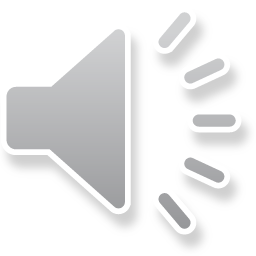 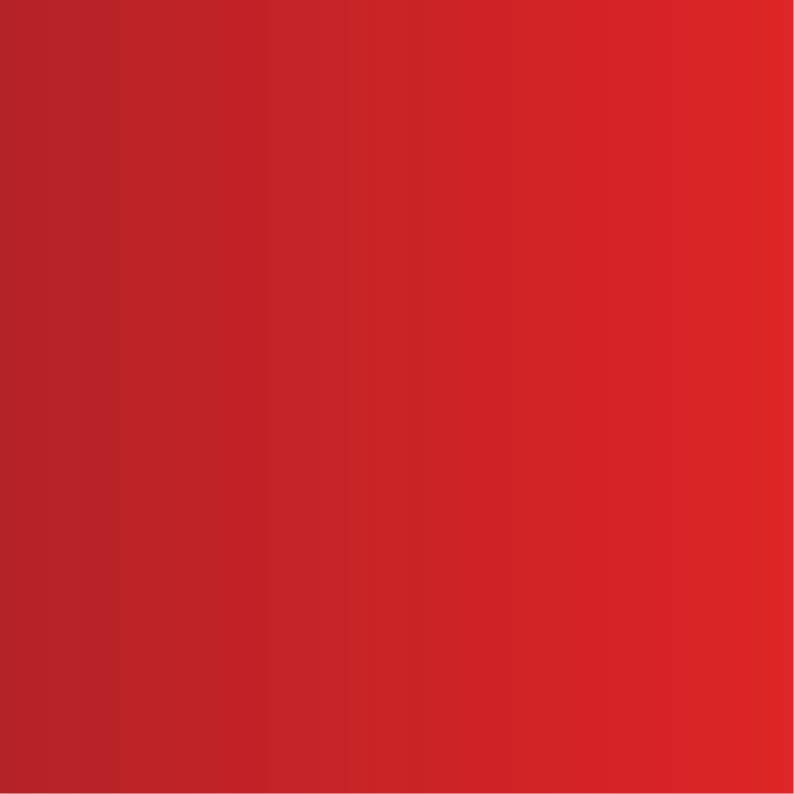 新员工转正述职报告
NEW EMPLOYEE REPORTING REPORT
这是一个全新的开始 ·  开始一段新的旅程
PLEASE ENTER THE CONTENTPLEASE ENTER THE CONTENTPLEASE ENTER THE CONTENTPLEASE ENTER THE CONTENT
PLEASE ENTER THE CONTENTPLEASE ENTER THE CONTENT
述职人：小熊猫
时间：2019.6.10
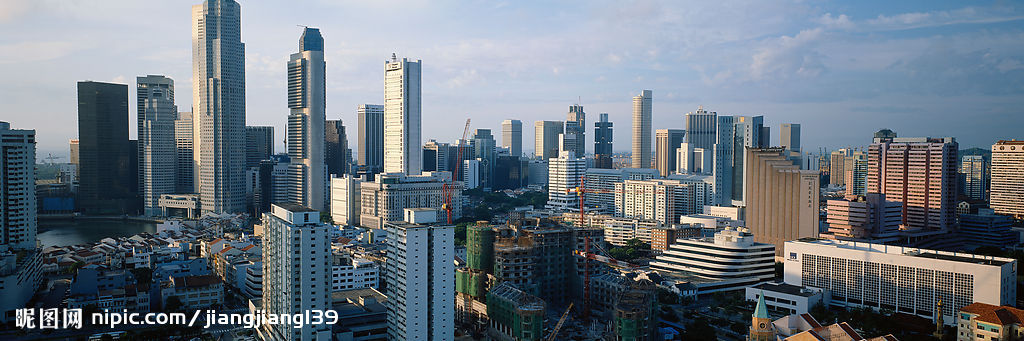 前言 | Introduction
首先，感谢公司为我搭建了一个学以致用的平台，给我提供一个实现自身价值的机会。
感谢各位领导、同事对我实习期间工作的检阅。
借助这个机会，我对逝去的三月做一个总结，并对今后的工作有所规划，使得工作更具目的性，从而提高工作效率 。
1
工作总结
Work Summary
CONTENT
2
自我评价
Self Evaluation
目 录
3
工作体会
Work Experience
4
规划与展望
Planning
5
致谢
Thanks
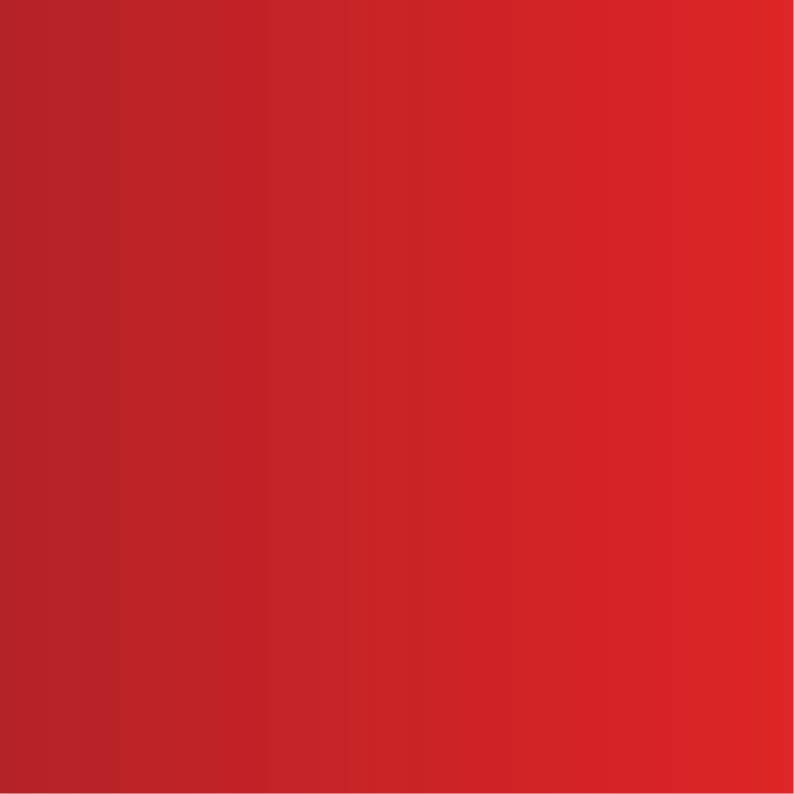 01
实习期工作总结
工作岗位    工作任务与目标   工作完成情况   遇到问题与对策
工作岗位
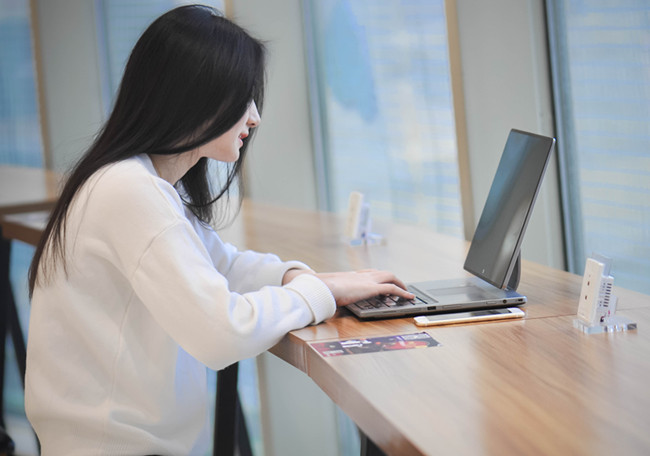 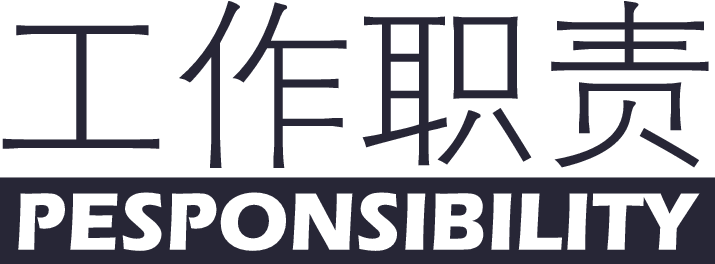 对公司产品的性能进行调试、测试。
确保出货产品全部都是优质合格产品。
将问题严格控制在内部，赢得客户的信赖，为公司树立良好形象，提高公司的竞争力。
自2019年4月1日以来一直在****岗位学习工作。
工作任务与目标
请输入标题
此处添加详细文本描述，建议与标题相关并符合整体语言风格，语言描述尽量简洁生动……此处添加详细文本描述，建议与标题相关并符合整体语言风格，语言描述尽量简洁生动……
请输入标题
此处添加详细文本描述，语言描述尽量简洁生动……
请输入标题
此处添加详细文本描述，语言描述尽量简洁生动……
请输入标题
此处添加详细文本描述，语言描述尽量简洁生动……
工作完成情况
添加标题
添加标题
添加标题
在此录入上述图表的综合描述说明。
在此录入上述图表的综合描述说明。
在此录入上述图表的综合描述说明。
2014
2015
2016
2017
2018
添加标题
添加标题
在此录入上述图表的综合描述说明。
在此录入上述图表的综合描述说明。
遇到问题与对策
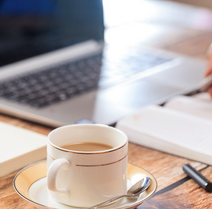 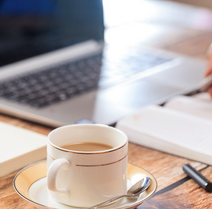 替换文字内容，添加相关标题，修改文字内容，也可以直接复制你的内容到此替换文字内容，添加相关标题，修改文字内容，也可以直接复制你的内容到此
  替换文字内容，添加相关标题，修改文字内容，也可以直接复制你的内容到此替换文字内容，添加相关标题，修改文字内容，也可以直接复制你的内容到此
替换文字内容，添加相关标题，修改文字内容，也可以直接复制你的内容到此替换文字内容，添加相关标题，修改文字内容，也可以直接复制你的内容到此
替换文字内容，添加相关标题，修改文字内容，也可以直接复制你的内容到此替换文字内容，添加相关标题，修改文字内容，也可以直接复制你的内容到此
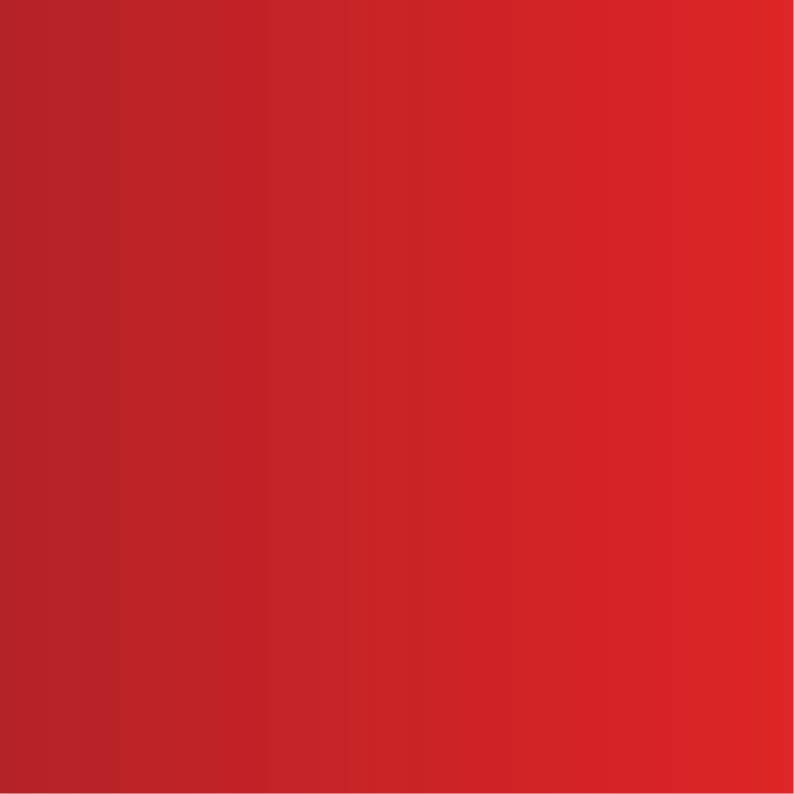 02
自我评价
自身优点   自身缺点   信条
自身优点
输入标题
输入标题
替换文字内容，添加相关标题，修改文字内容，也可以直接复制你的内容到此
替换文字内容，添加相关标题，修改文字内容，也可以直接复制你的内容到此替换文字内容，添加相关标题，修改文字内容。
3
1
2
4
替换文字内容，添加相关标题，修改文字内容，也可以直接复制你的内容到此替换文字内容
替换文字内容，添加相关标题，修改文字内容，也可以直接复制你的内容到此替换文字内容
输入标题
输入标题
自身缺点
在此处输入您的文本
请在此处输入您的文本
请在此处输入您的文本
请在此处输入您的文本
请在此处输入您的文本
请在此处输入您的文本
添加文字
添加文字
添加文字
添加文字
请在此处输入您的文本
请在此处输入您的文本
请在此处输入您的文本
请在此处输入您的文本
请在此处输入您的文本
请在此处输入您的文本
信条
添加标题
在此录入上述图表的综合描述说明，在此录入上述表的综合描述说明。
添加标题
在此录入上述图表的综合描述说明，在此录入上述图表的综合描述说明。。
添加标题
在此录入上述图表的综合描述说明，在此录入上述图表的综合描述说明。
添加标题
在此录入上述图表的综合描述说明，在此录入上述图表的综合描述说明。
添加标题
在此录入上述图表的综合描述说明，在此录入上述图表的综合描述说明。
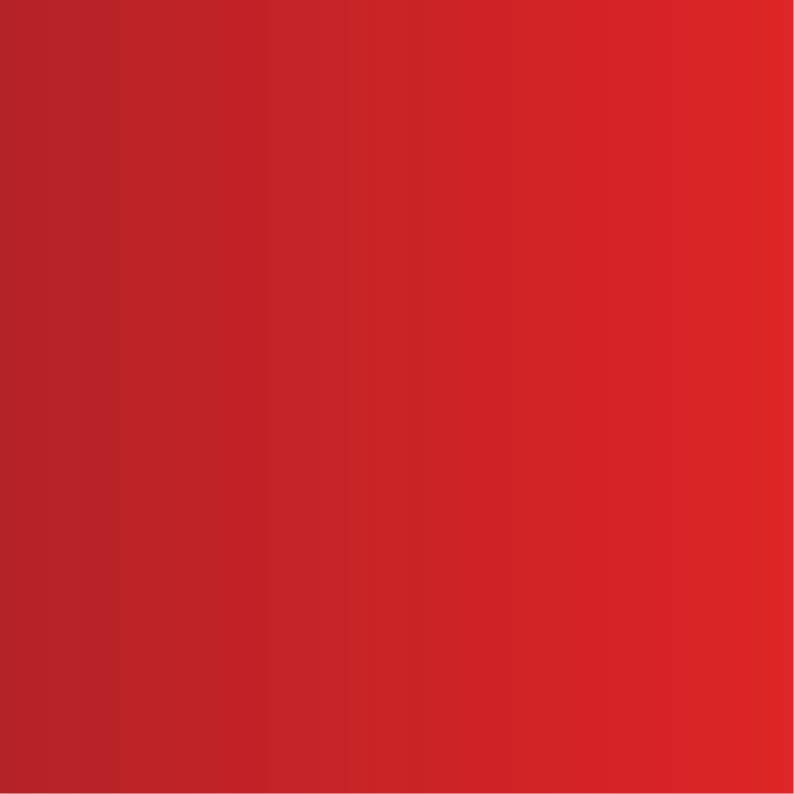 03
工作体会
工作心得   对企业文化的理解   对部门的建议与意见
工作心得
单击此处添加简短说明，
添加简短说明文字，
具体说明文字添加此处。
单击此处添加简短说明，
添加简短说明文字，
具体说明文字添加此处。
点击输入标题
点击输入标题
点击输入标题
点击输入标题
单击此处添加简短说明，
添加简短说明文字，
具体说明文字添加此处。
单击此处添加简短说明，
添加简短说明文字，
具体说明文字添加此处。
对企业文化的理解
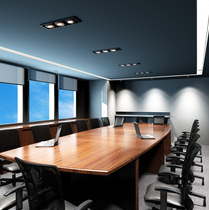 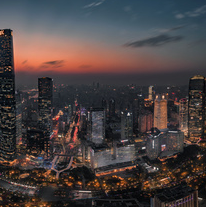 在此添加项目名称
请替换文字内容，添加相关标题，修改文字内容，也可以直接复制你的内容到此。请替换文字内容，添加相关标题，修改文字内容
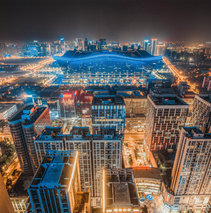 在此添加项目名称
请替换文字内容，添加相关标题，修改文字内容，也可以直接复制你的内容到此。请替换文字内容，添加相关标题，修改文字内容
在此添加项目名称
请替换文字内容，添加相关标题，修改文字内容，也可以直接复制你的内容到此。请替换文字内容，添加相关标题，修改文字内容
对部门的建议与意见
替换文字内容，添加相关标题，修改文字内容，也可以直接复制你的内容到此替换文字内容，添加相关标题，修改文字内容
添加标题
1
替换文字内容，添加相关标题，修改文字内容，也可以直接复制你的内容到此替换文字内容，添加相关标题，修改文字内容
添加标题
2
替换文字内容，添加相关标题，修改文字内容，也可以直接复制你的内容到此替换文字内容，添加相关标题，修改文字内容
添加标题
3
长期规划
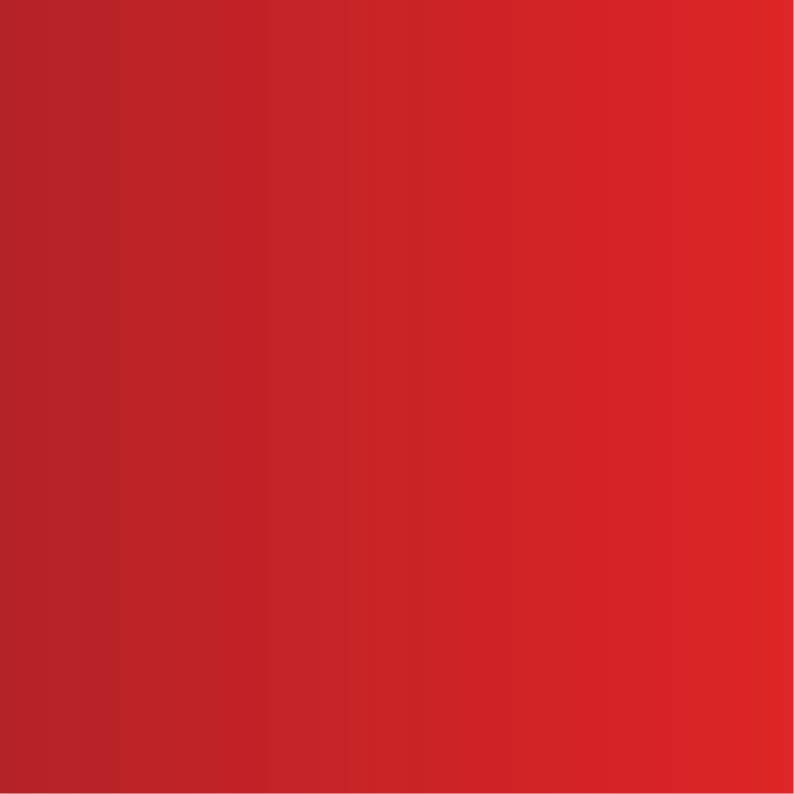 04
工作规划与展望
工作规划与展望
点击此处输入您的文本标题
此处添加详细文本描述，建议与标题相关并符合整体语言风格，语言描述尽量简洁生动……
文本标题
文本标题
文本标题
此处添加详细文本描述，建议与标题相关并符合整体语言风格，语言描述尽量简洁生动……
此处添加详细文本描述，建议与标题相关并符合整体语言风格，语言描述尽量简洁生动……
此处添加详细文本描述，建议与标题相关并符合整体语言风格，语言描述尽量简洁生动……
工作规划与展望
请输入标题
替换文字内容，添加相关标题，修改文字内容，也可以直接复制你的内容到此替换文字内容，添加相关标题，修改文字内容，替换文字内容，添加相关标题，修改文字内容，也可以直接复制你的内容到此替换文字内容，添加相关标题，修改文字内容
标题
标题
标题
标题
标题
标题
标题
标题
工作规划与展望
添加标题
添加标题
添加标题
此处添加详细文本描述，建议与标题相关并符合整体语言风格，语言描述尽量简洁生动……
此处添加详细文本描述，建议与标题相关并符合整体语言风格，语言描述尽量简洁生动……
此处添加详细文本描述，建议与标题相关并符合整体语言风格，语言描述尽量简洁生动……
标题关键字
标题关键字
标题关键字
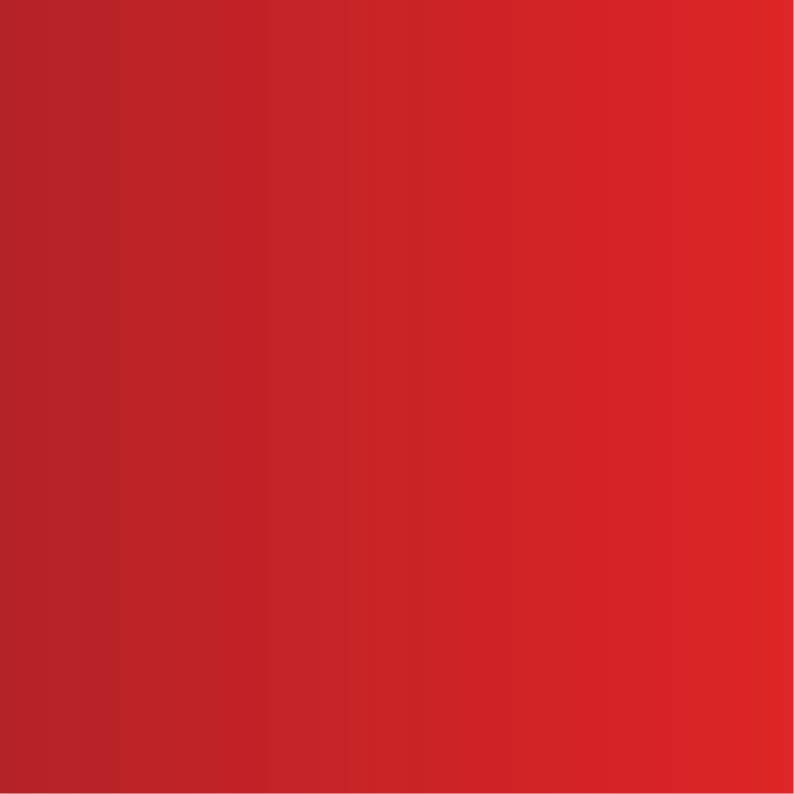 05
致谢
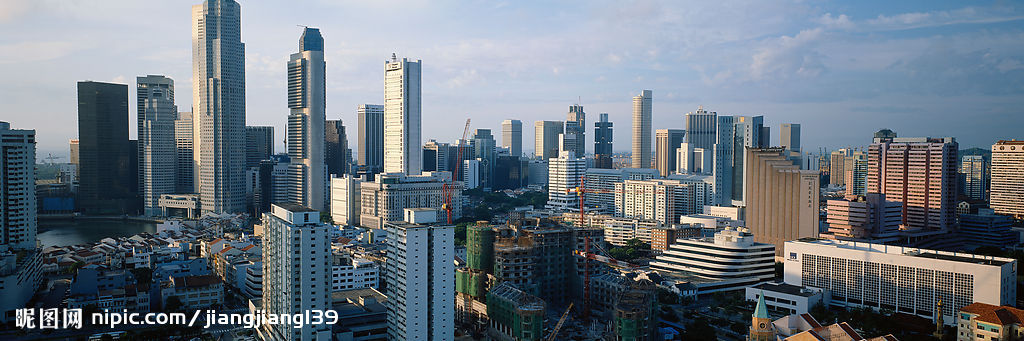 致谢 | Thank！
再次对公司的栽培和各位领导、同事在工作和生活中的帮助表示感谢！
在这个大家庭中我们共同努力奋斗，创造更美好的明天！
版权声明

感谢您下载平台上提供的PPT作品，为了您和熊猫办公以及原创作者的利益，请勿复制、传播、销售，否则将承担法律责任！熊猫办公将对作品进行维权，按照传播下载次数进行十倍的索取赔偿！

1.在熊猫办公出售的PPT模板是免版税类（RF：Royalty-Free）正版受《中国人民共和国著作法》和《世界版权公约》的保护，作品的所有权、版权和著作权归熊猫办公所有，您下载的是PPT模板素材的使用权。
2.不得将熊猫办公的PPT模板、PPT素材，本身用于再出售，或者出租、出借、转让、分销、发布或者作为礼物供他人使用，不得转授权、出卖、转让本协议或者本协议中的权利。
更多精品PPT模板：http://www.tukuppt.com/ppt/
点击进入
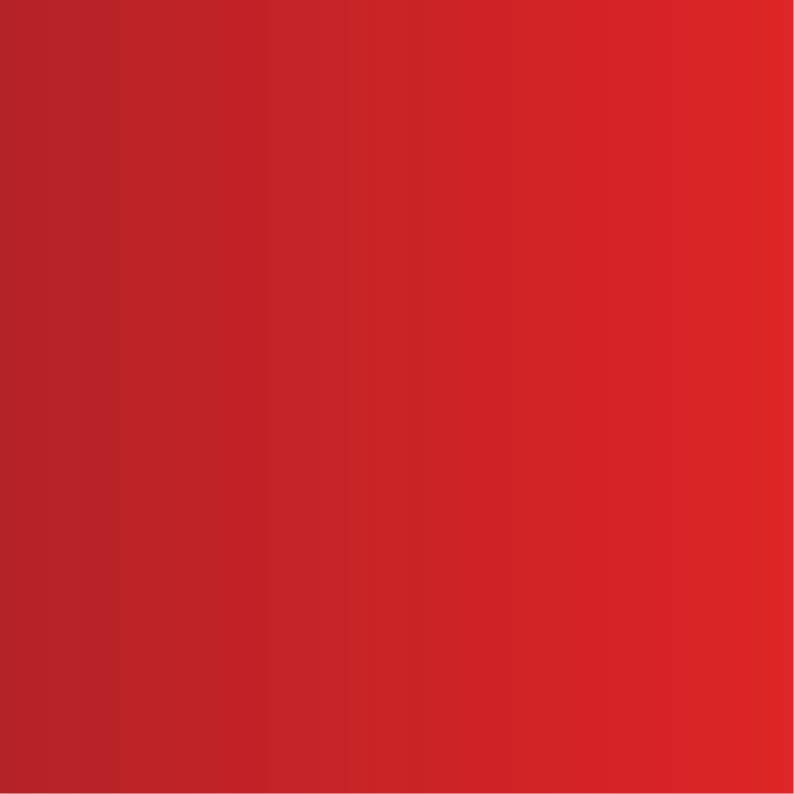 感谢您的观看
THANKS
这是一个全新的开始 ·  开始一段新的旅程
PLEASE ENTER THE CONTENTPLEASE ENTER THE CONTENTPLEASE ENTER THE CONTENTPLEASE ENTER THE CONTENT
PLEASE ENTER THE CONTENTPLEASE ENTER THE CONTENT
述职人：小熊猫
时间：2019.6.10